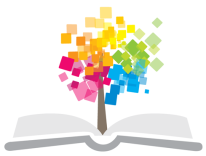 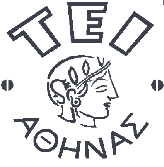 Ανοικτά Ακαδημαϊκά Μαθήματα στο ΤΕΙ Αθήνας
Διατροφή γυναίκας, παιδιού
Ενότητα 14: Διατροφικά συμπληρώματα
Αναστασία Κανέλλου, καθηγήτρια
Τμήμα Μαιευτικής
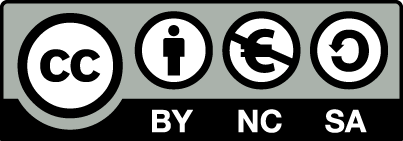 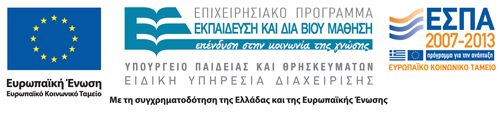 Ορισμός
Περιέχουν μια ή περισσότερες φυσικές θρεπτικές ουσίες όπως βιταμίνες, άλατα, ιχνοστοιχεία, φωσφολιπίδια, πρωτεΐνες κλπ
Μπορεί να περιλαμβάνουν σήμερα πια, ότι προορίζεται προς βρώση δηλαδή και βότανα, μεταβολίτες κλπ
Βότανα κλπ
Γνωστές και άγνωστες δράσεις
αντενδείξεις δεν είναι όλες γνωστές
Καταχωρούνται συχνά στις υγιεινές τροφές  (healthy foods)

Το 50% του πληθυσμού στις ΗΠΑ λαμβάνουν διατροφικά συμπληρώματα
Αμφιβολίες
Μπορείς να τα εμπιστευτείς ιδιαίτερα σε ανεξέλεγκτη μακροχρόνια λήψη;
Είναι ασφαλή για την υγεία; 
Ελέγχονται υπεύθυνα (ΕΦΕΤ, ΕFSA, FDA) -> ανήκουν στη νομοθεσία τροφίμων (όχι φαρμάκων)
Πληροφορίες στην ετικέτα (διατροφική επισήμανση)
Ποσότητα περιεχομένου (πχ 30 χάπια)
Ενδείξεις λήψης προϊόντος
Οδηγίες χρήσης πχ 3 χάπια/ ημέρα
Ουσίες που περιέχει
Στοιχεία παραγωγού
Κατηγορίες συμπληρωμάτων 1/2
5
Κατηγορίες συμπληρωμάτων 2/2
6
Μορφές διάθεσης
Χάπια, κάψουλες, σκόνες, σιρόπι
Πωλούνται σε φαρμακεία, super market, telemarketing
«φυσικό» δεν είναι ακίνδυνο
Παραδοσιακά φάρμακα περνούν από ελέγχους
Συμπεριφορά καταναλωτή
Να αναζητά συστατικά
«Φυσικό» δεν είναι εγγύηση
Όνομα παραγωγού
Αριθμός έγκρισης
Πότε να τα χρησιμοποιούμε
Τρίτη ηλικία
Κλινήρη άτομα /Μετά από ασθένεια
Έγκυες /θηλάζουσες
Μόνο για το θρεπτικό συστατικό που μας λείπει, διαπιστωμένα, μετά από ιατρική εξέταση
Όταν συνιστώμενη παροχή και δόση σκευάσματος συμφωνούν
Μετά από σύσταση γιατρού
Τέλος Ενότητας
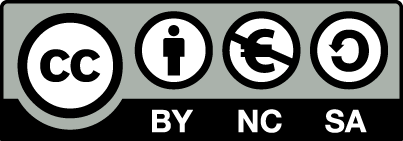 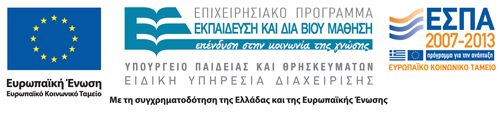 Σημειώματα
Σημείωμα Αναφοράς
Copyright Τεχνολογικό Εκπαιδευτικό Ίδρυμα Αθήνας, Αναστασία Κανέλλου 2014. Αναστασία Κανέλλου. «Διατροφή γυναίκας, παιδιού. Ενότητα 14: Διατροφικά συμπληρώματα». Έκδοση: 1.0. Αθήνα 2014. Διαθέσιμο από τη δικτυακή διεύθυνση: ocp.teiath.gr.
Σημείωμα Αδειοδότησης
Το παρόν υλικό διατίθεται με τους όρους της άδειας χρήσης Creative Commons Αναφορά, Μη Εμπορική Χρήση Παρόμοια Διανομή 4.0 [1] ή μεταγενέστερη, Διεθνής Έκδοση.   Εξαιρούνται τα αυτοτελή έργα τρίτων π.χ. φωτογραφίες, διαγράμματα κ.λ.π., τα οποία εμπεριέχονται σε αυτό. Οι όροι χρήσης των έργων τρίτων επεξηγούνται στη διαφάνεια  «Επεξήγηση όρων χρήσης έργων τρίτων». 
Τα έργα για τα οποία έχει ζητηθεί και δοθεί άδεια  αναφέρονται στο «Σημείωμα  Χρήσης Έργων Τρίτων».
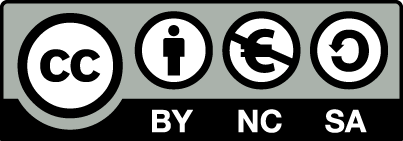 [1] http://creativecommons.org/licenses/by-nc-sa/4.0/ 
Ως Μη Εμπορική ορίζεται η χρήση:
που δεν περιλαμβάνει άμεσο ή έμμεσο οικονομικό όφελος από την χρήση του έργου, για το διανομέα του έργου και αδειοδόχο
που δεν περιλαμβάνει οικονομική συναλλαγή ως προϋπόθεση για τη χρήση ή πρόσβαση στο έργο
που δεν προσπορίζει στο διανομέα του έργου και αδειοδόχο έμμεσο οικονομικό όφελος (π.χ. διαφημίσεις) από την προβολή του έργου σε διαδικτυακό τόπο
Ο δικαιούχος μπορεί να παρέχει στον αδειοδόχο ξεχωριστή άδεια να χρησιμοποιεί το έργο για εμπορική χρήση, εφόσον αυτό του ζητηθεί.
Επεξήγηση όρων χρήσης έργων τρίτων
Δεν επιτρέπεται η επαναχρησιμοποίηση του έργου, παρά μόνο εάν ζητηθεί εκ νέου άδεια από το δημιουργό.
©
διαθέσιμο με άδεια CC-BY
Επιτρέπεται η επαναχρησιμοποίηση του έργου και η δημιουργία παραγώγων αυτού με απλή αναφορά του δημιουργού.
διαθέσιμο με άδεια CC-BY-SA
Επιτρέπεται η επαναχρησιμοποίηση του έργου με αναφορά του δημιουργού, και διάθεση του έργου ή του παράγωγου αυτού με την ίδια άδεια.
διαθέσιμο με άδεια CC-BY-ND
Επιτρέπεται η επαναχρησιμοποίηση του έργου με αναφορά του δημιουργού. 
Δεν επιτρέπεται η δημιουργία παραγώγων του έργου.
διαθέσιμο με άδεια CC-BY-NC
Επιτρέπεται η επαναχρησιμοποίηση του έργου με αναφορά του δημιουργού. 
Δεν επιτρέπεται η εμπορική χρήση του έργου.
Επιτρέπεται η επαναχρησιμοποίηση του έργου με αναφορά του δημιουργού.
και διάθεση του έργου ή του παράγωγου αυτού με την ίδια άδεια
Δεν επιτρέπεται η εμπορική χρήση του έργου.
διαθέσιμο με άδεια CC-BY-NC-SA
διαθέσιμο με άδεια CC-BY-NC-ND
Επιτρέπεται η επαναχρησιμοποίηση του έργου με αναφορά του δημιουργού.
Δεν επιτρέπεται η εμπορική χρήση του έργου και η δημιουργία παραγώγων του.
διαθέσιμο με άδεια 
CC0 Public Domain
Επιτρέπεται η επαναχρησιμοποίηση του έργου, η δημιουργία παραγώγων αυτού και η εμπορική του χρήση, χωρίς αναφορά του δημιουργού.
Επιτρέπεται η επαναχρησιμοποίηση του έργου, η δημιουργία παραγώγων αυτού και η εμπορική του χρήση, χωρίς αναφορά του δημιουργού.
διαθέσιμο ως κοινό κτήμα
χωρίς σήμανση
Συνήθως δεν επιτρέπεται η επαναχρησιμοποίηση του έργου.
Διατήρηση Σημειωμάτων
Οποιαδήποτε αναπαραγωγή ή διασκευή του υλικού θα πρέπει να συμπεριλαμβάνει:
το Σημείωμα Αναφοράς
το Σημείωμα Αδειοδότησης
τη δήλωση Διατήρησης Σημειωμάτων
το Σημείωμα Χρήσης Έργων Τρίτων (εφόσον υπάρχει)
μαζί με τους συνοδευόμενους υπερσυνδέσμους.
Χρηματοδότηση
Το παρόν εκπαιδευτικό υλικό έχει αναπτυχθεί στo πλαίσιo του εκπαιδευτικού έργου του διδάσκοντα.
Το έργο «Ανοικτά Ακαδημαϊκά Μαθήματα στο ΤΕΙ Αθηνών» έχει χρηματοδοτήσει μόνο την αναδιαμόρφωση του εκπαιδευτικού υλικού. 
Το έργο υλοποιείται στο πλαίσιο του Επιχειρησιακού Προγράμματος «Εκπαίδευση και Δια Βίου Μάθηση» και συγχρηματοδοτείται από την Ευρωπαϊκή Ένωση (Ευρωπαϊκό Κοινωνικό Ταμείο) και από εθνικούς πόρους.
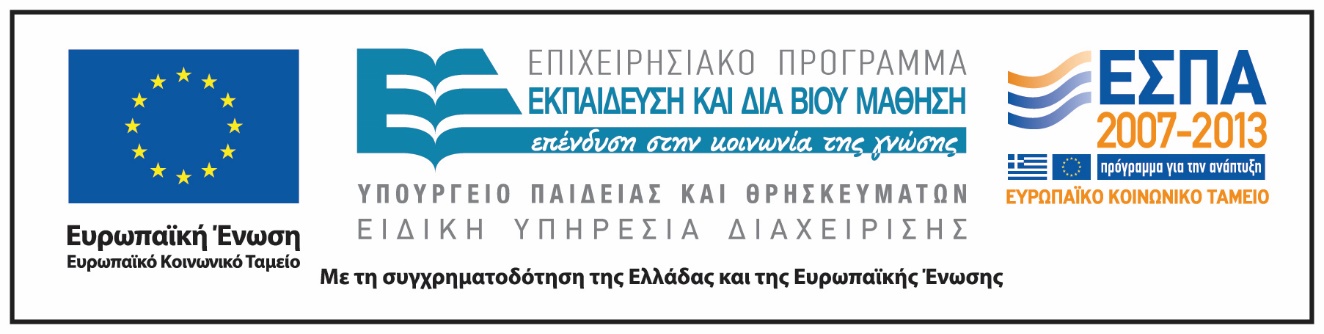